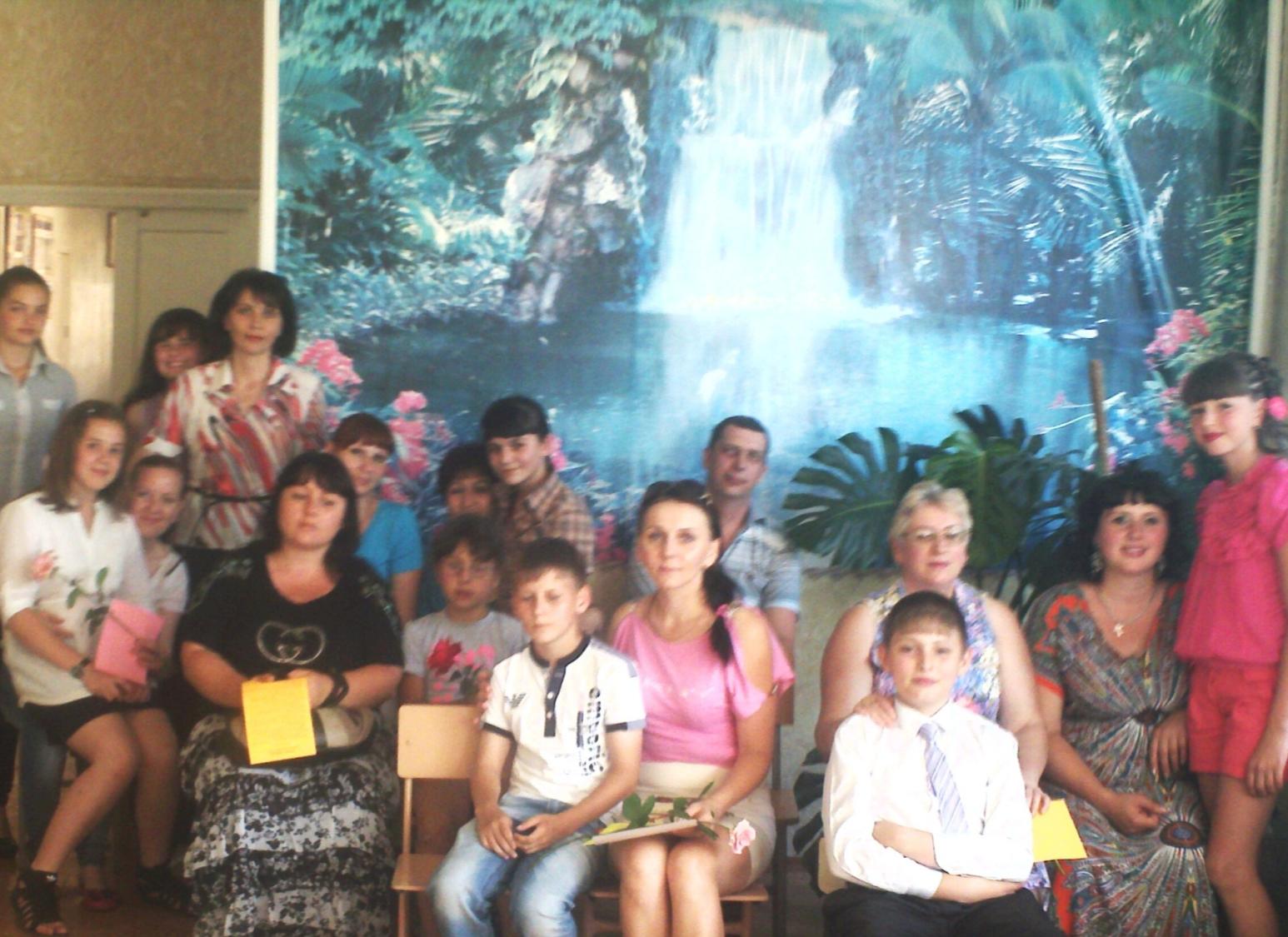 Имя моего ангела - мама
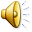 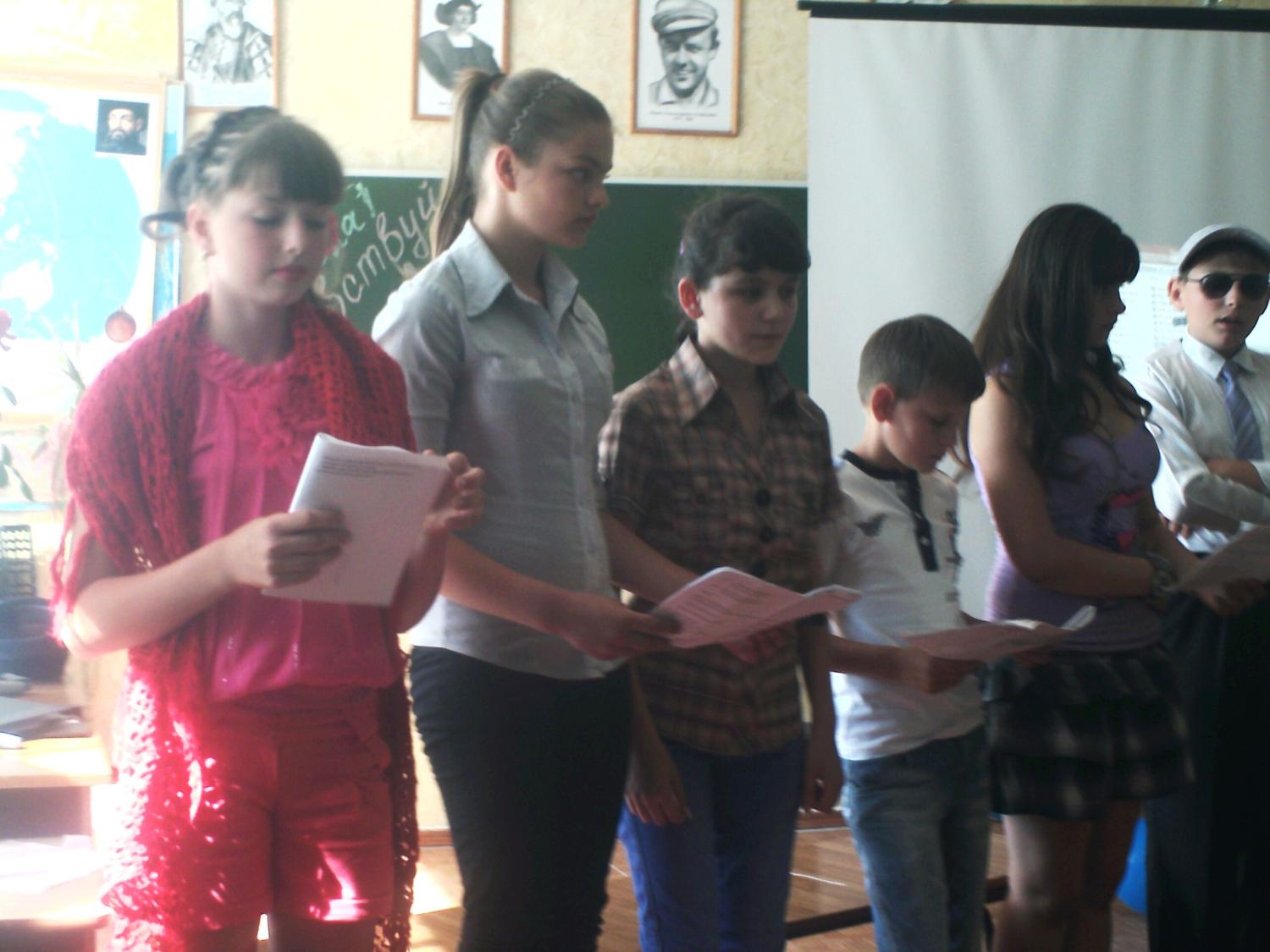 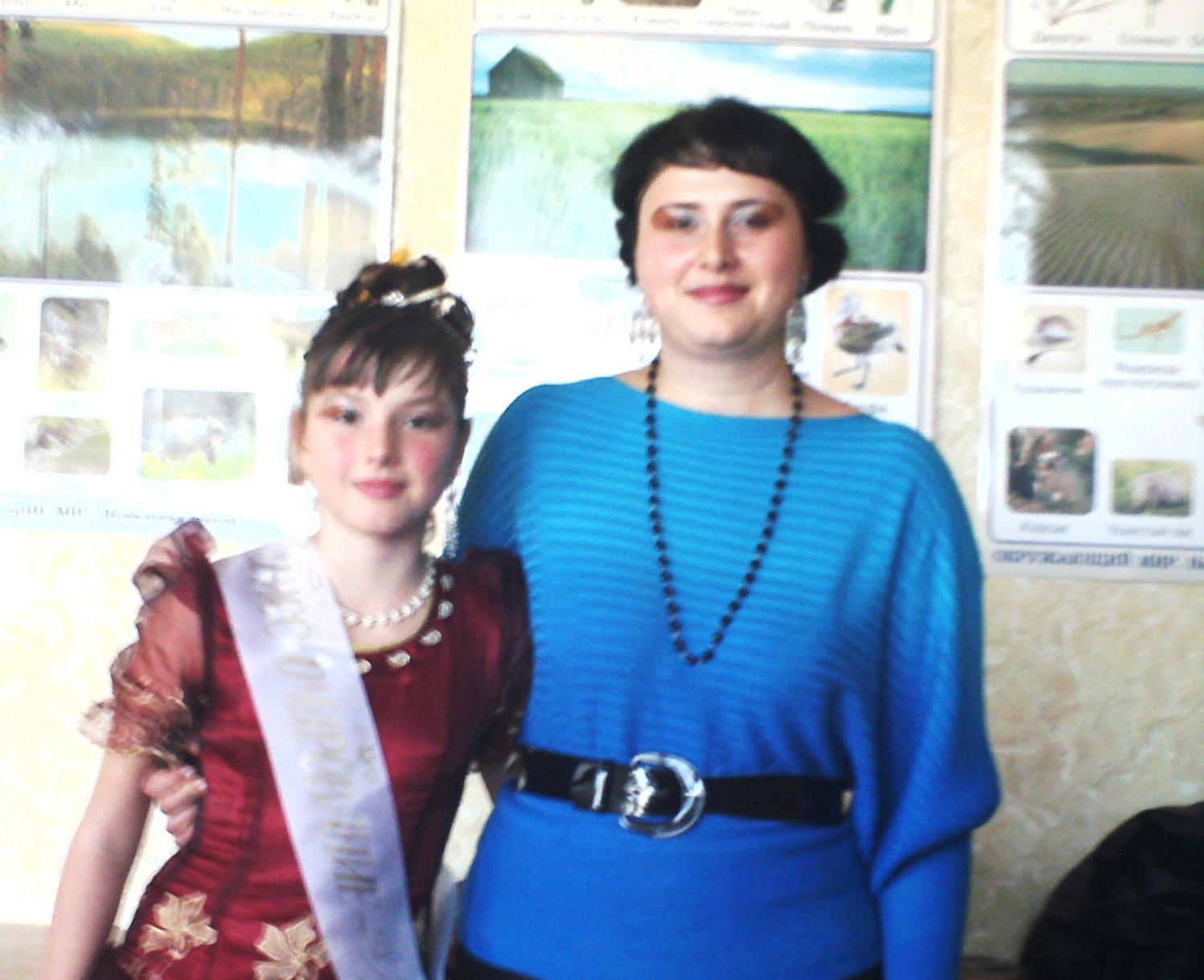 Мама – это жизнь
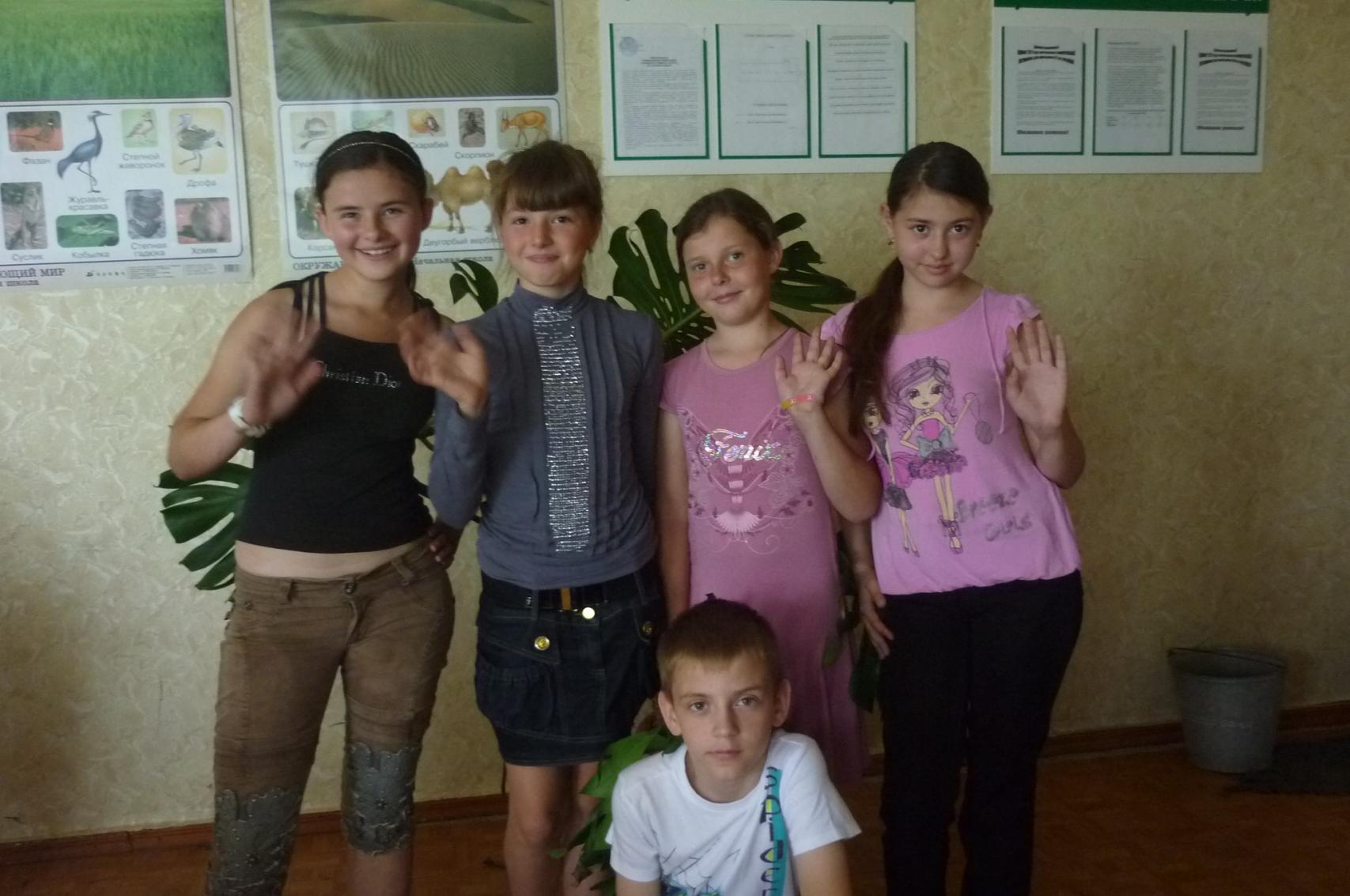 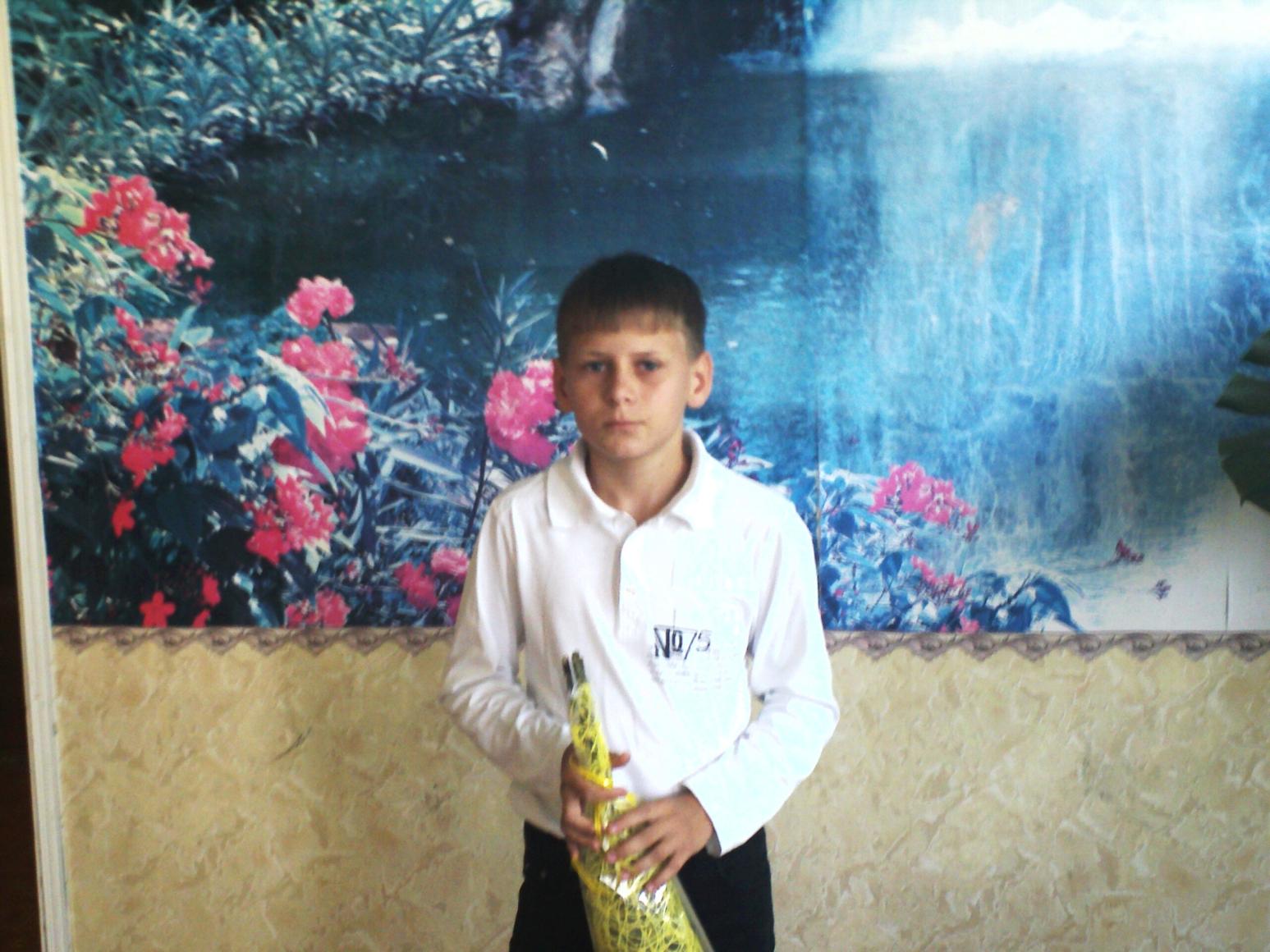 Мама – это самый лучший друг
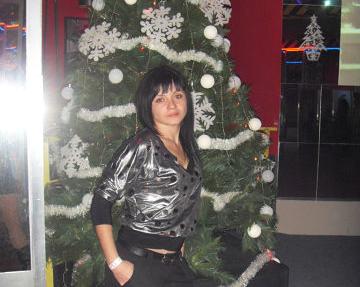 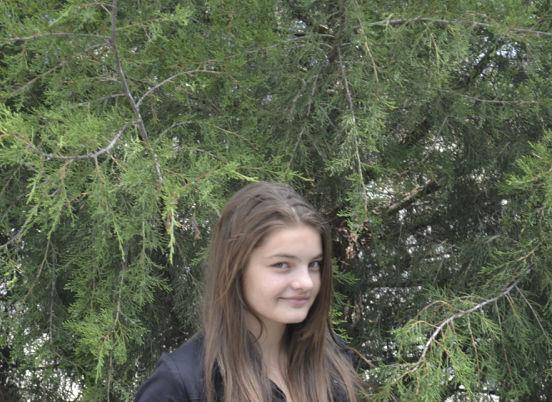 Мама – это самое дорогое в моей жизни
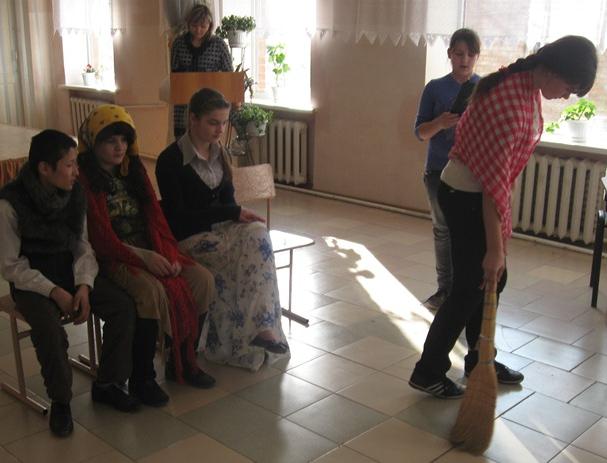 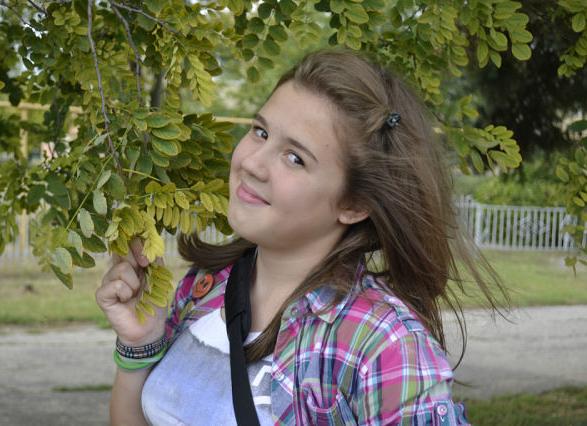 Мама – это человек, 
который всегда рядом
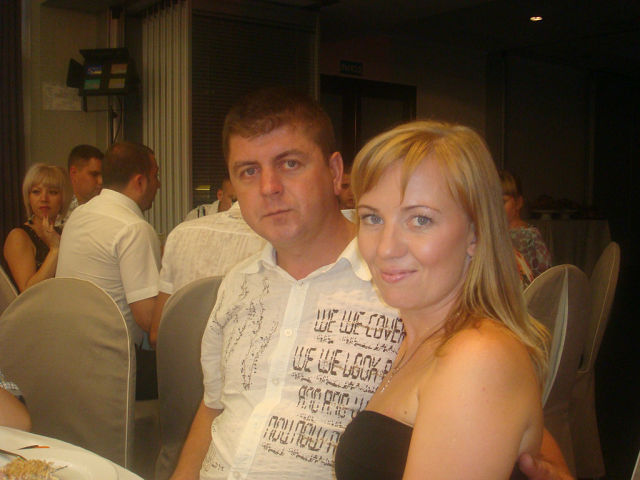 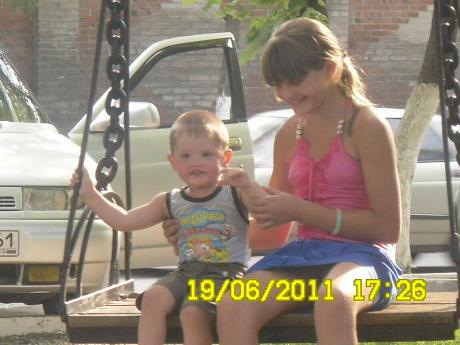 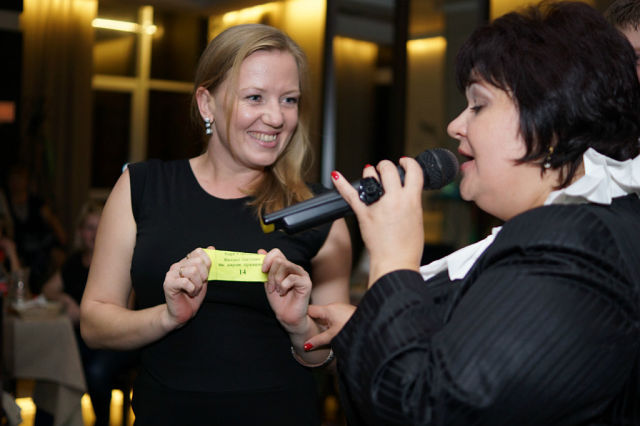 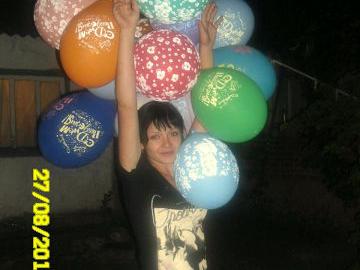 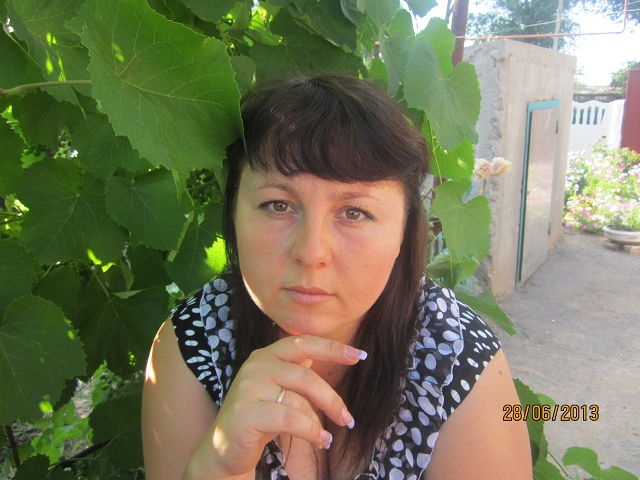 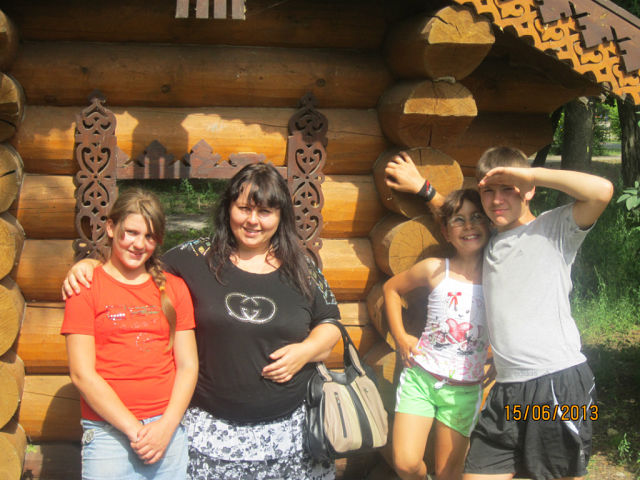 Мама – самый родной человек
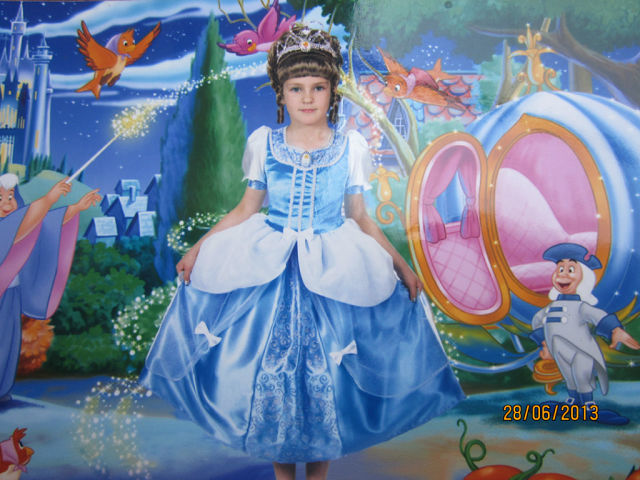 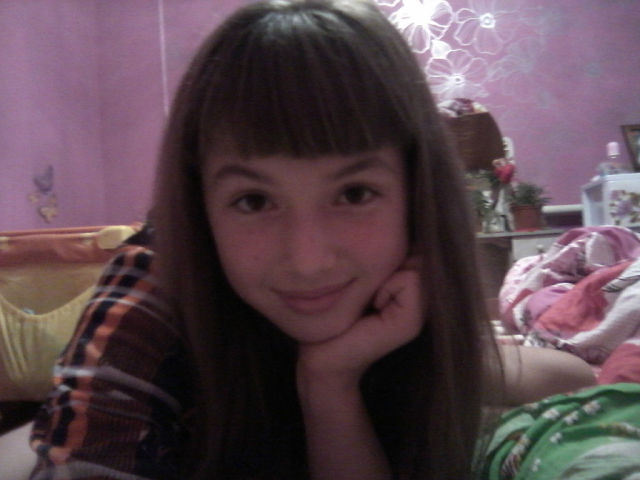 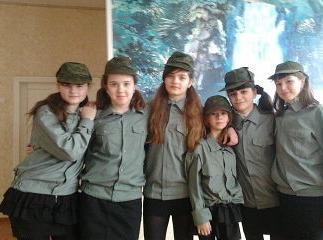 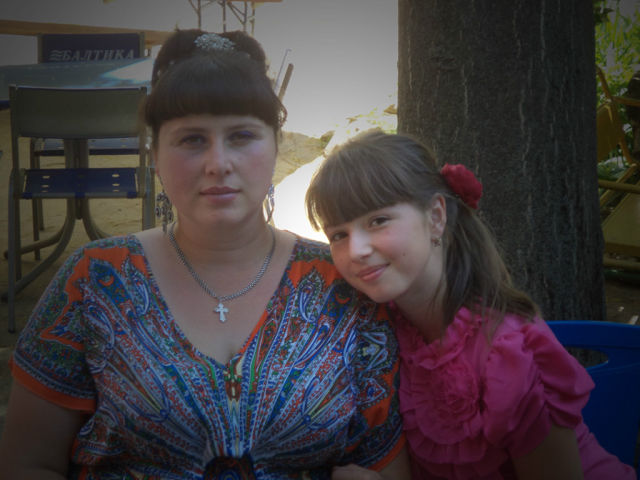 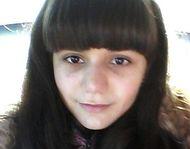 Мама никогда не предаст и не осудит
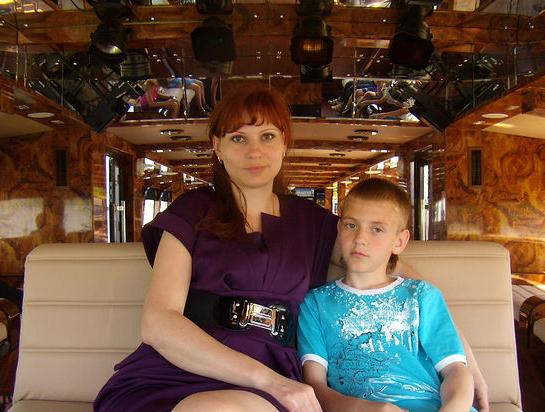 Мама – самый любимый и дорогой человек
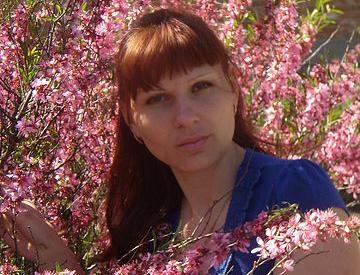 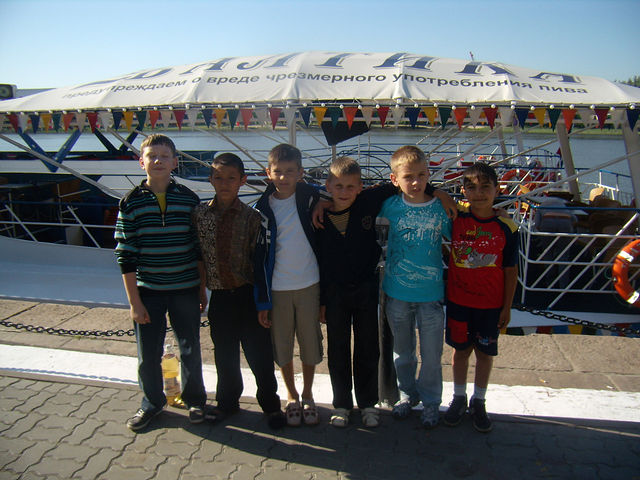 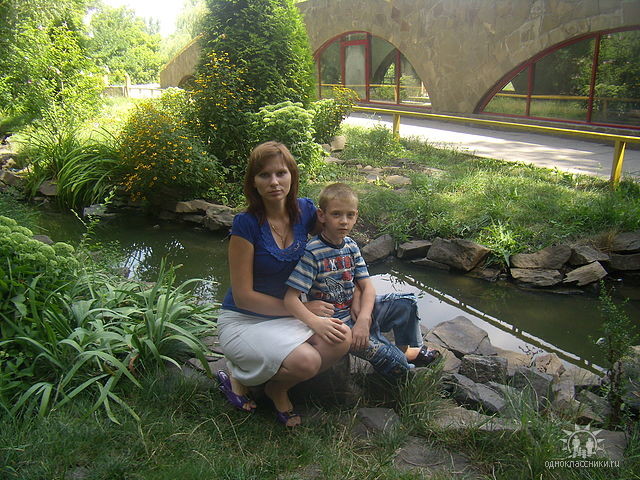 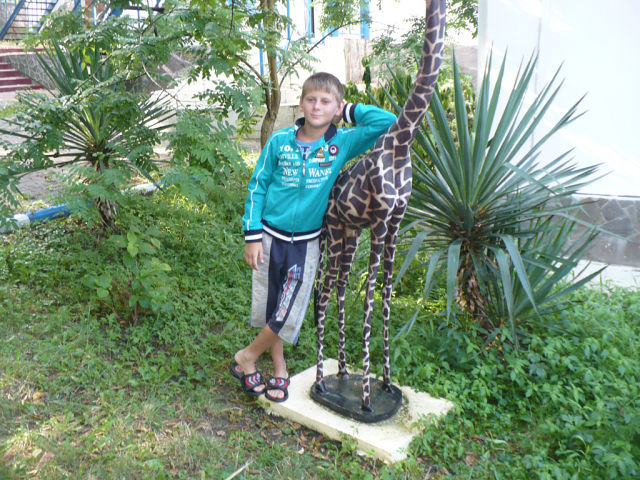 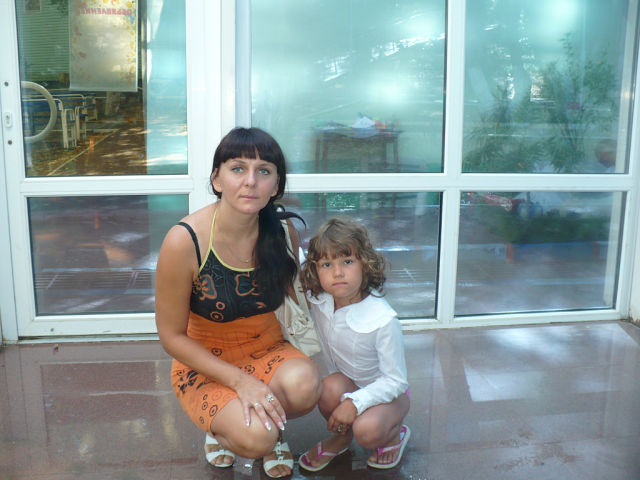 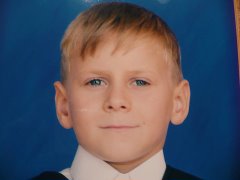 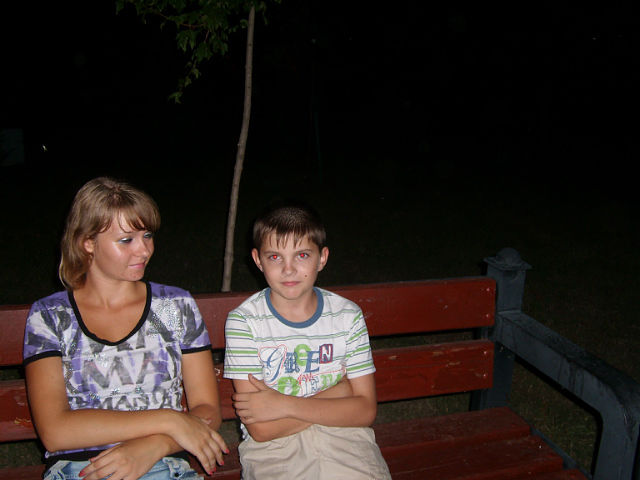 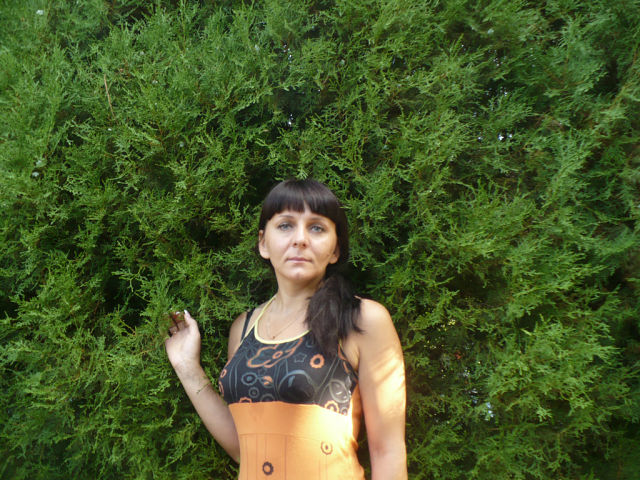 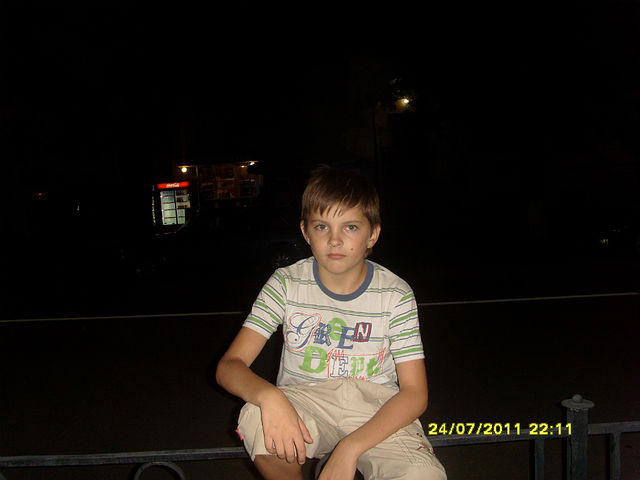 Мама – это мой мир
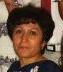 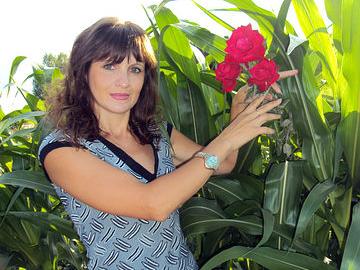 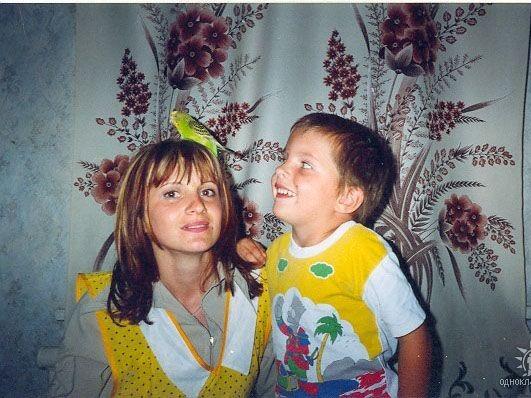 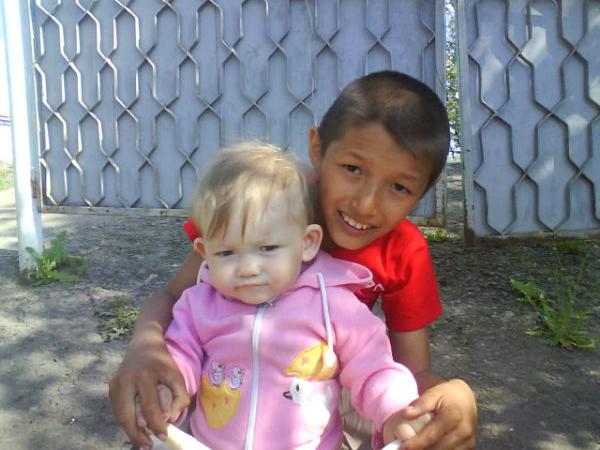 Мама  для меня – самый важный человек в жизни
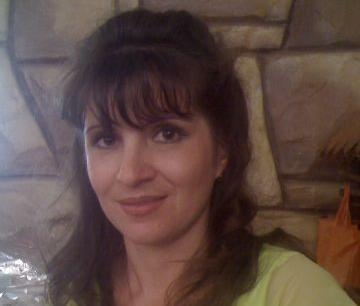 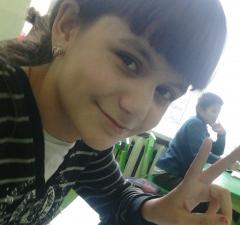 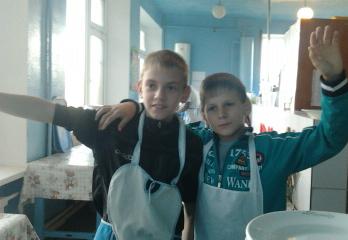 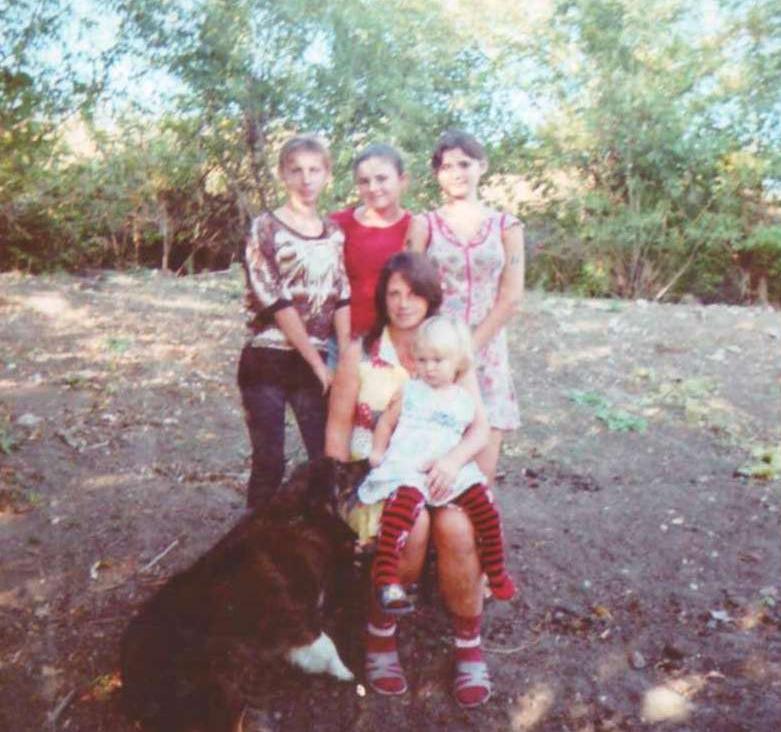 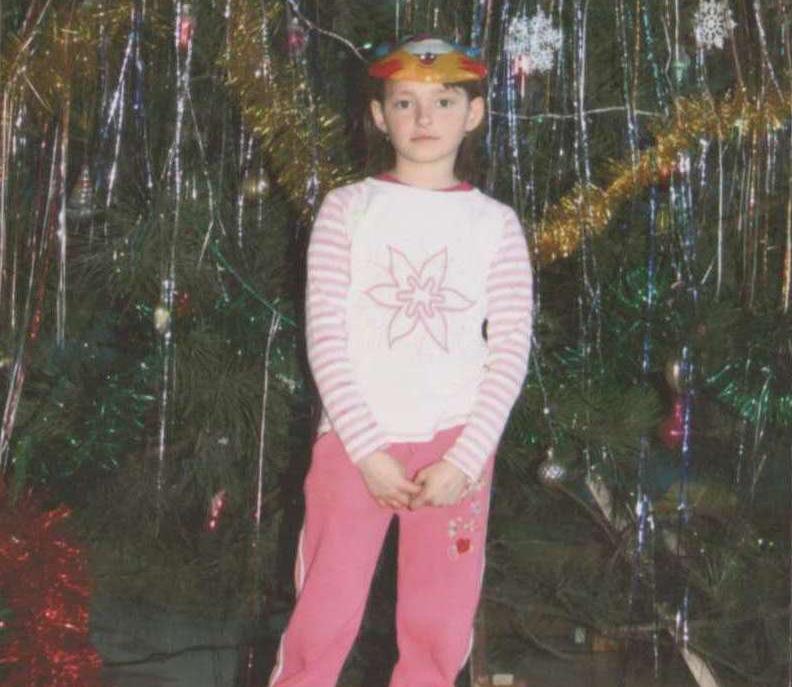 Мама – это моё солнышко
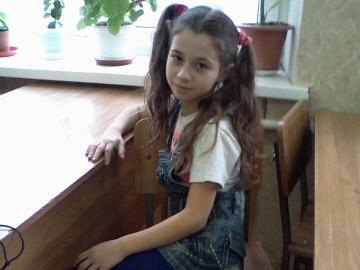 Мама  всегда 
поймёт и 
пожалеет
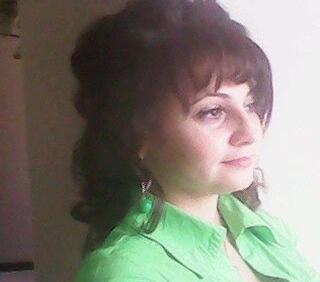 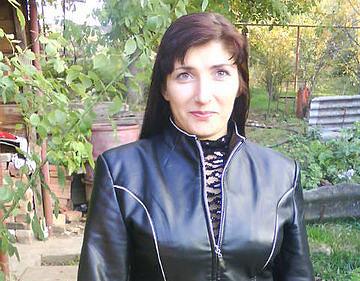 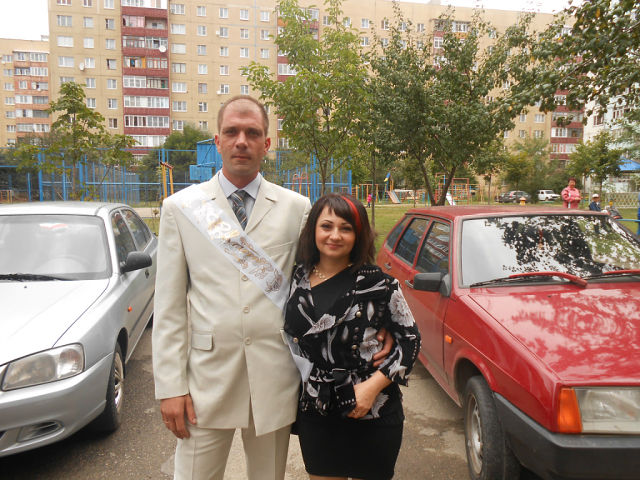 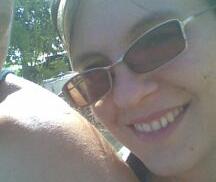 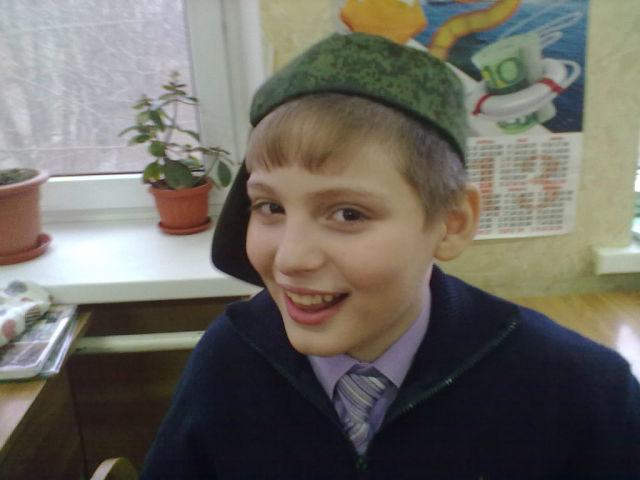 Мама  всегда поддержит в трудную минуту
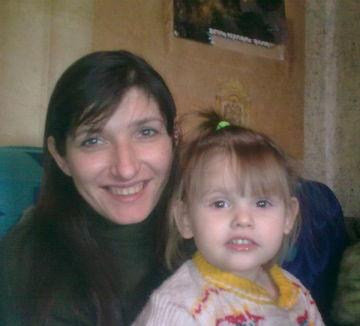 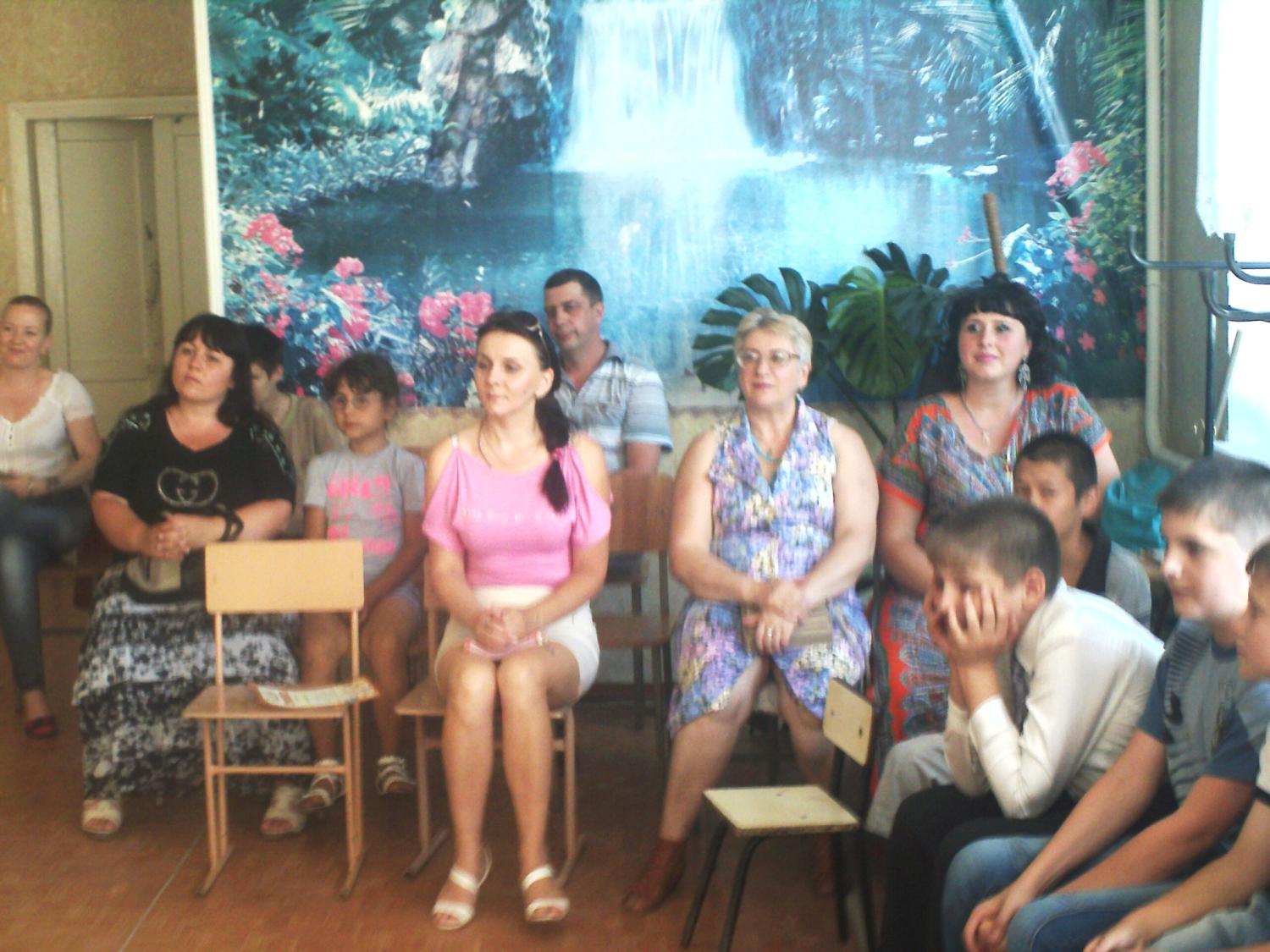